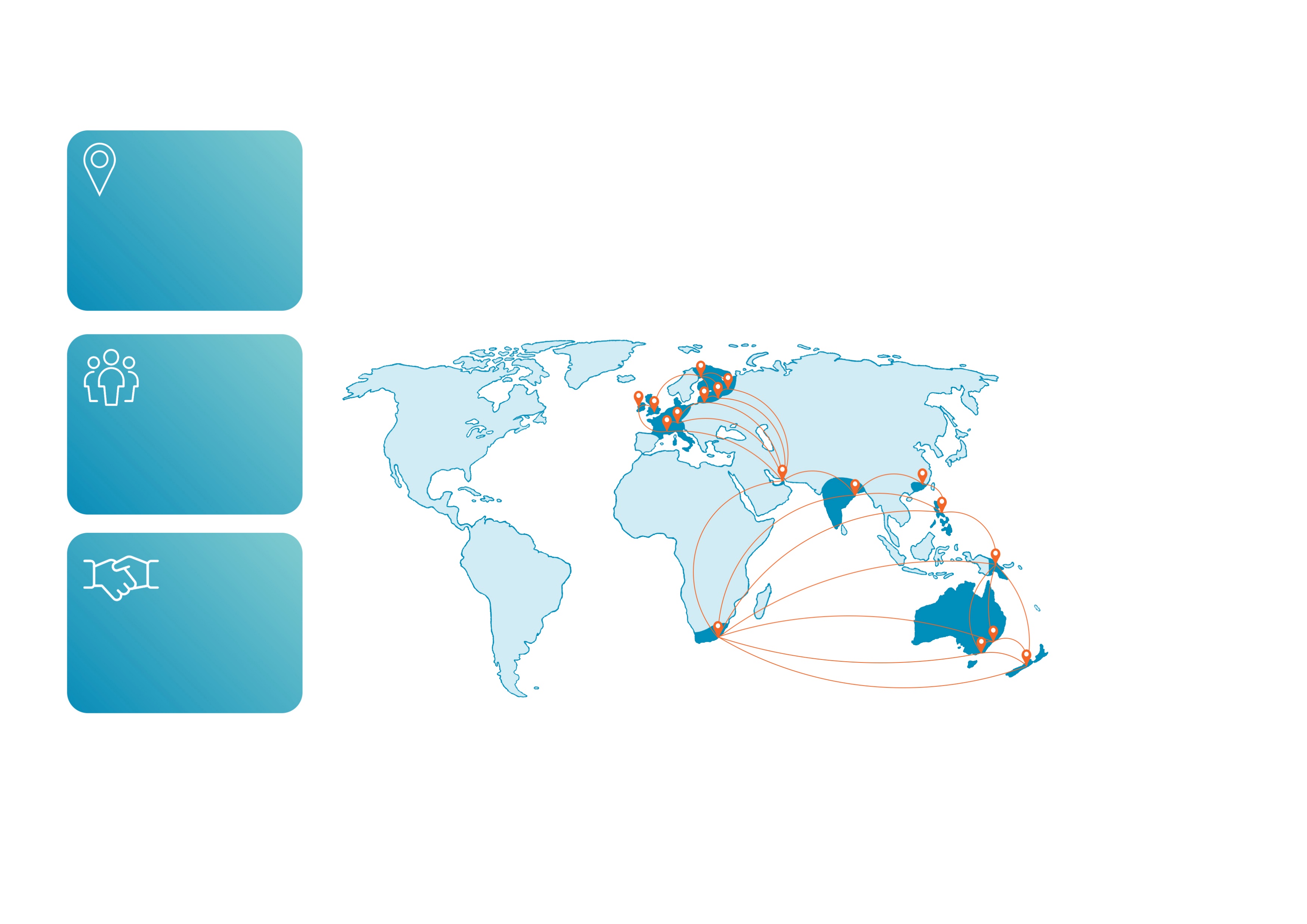 Largest global
share registrar
1m+ global
employees
100m+
customers
500+ share plans managed
Servicing over 100m customers globally
For 200+ clients globally
Working with 40%
of listed companies, supporting over 35m shareholders and 1/3
of the FTSE 250
Supported with their share plan investments
17
Jurisdictions globally
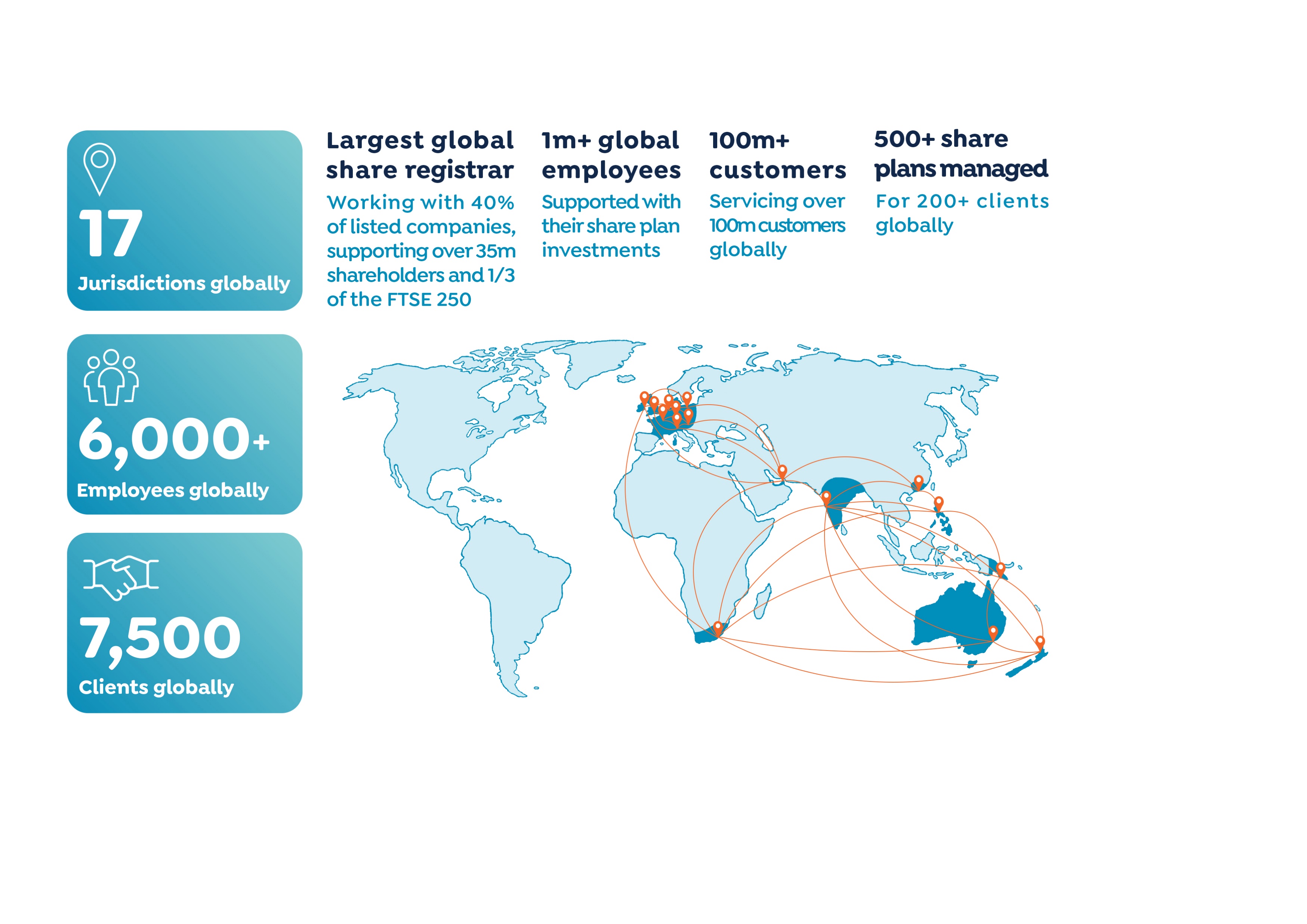 6,000
Employees globally
+
7,500
Clients globally
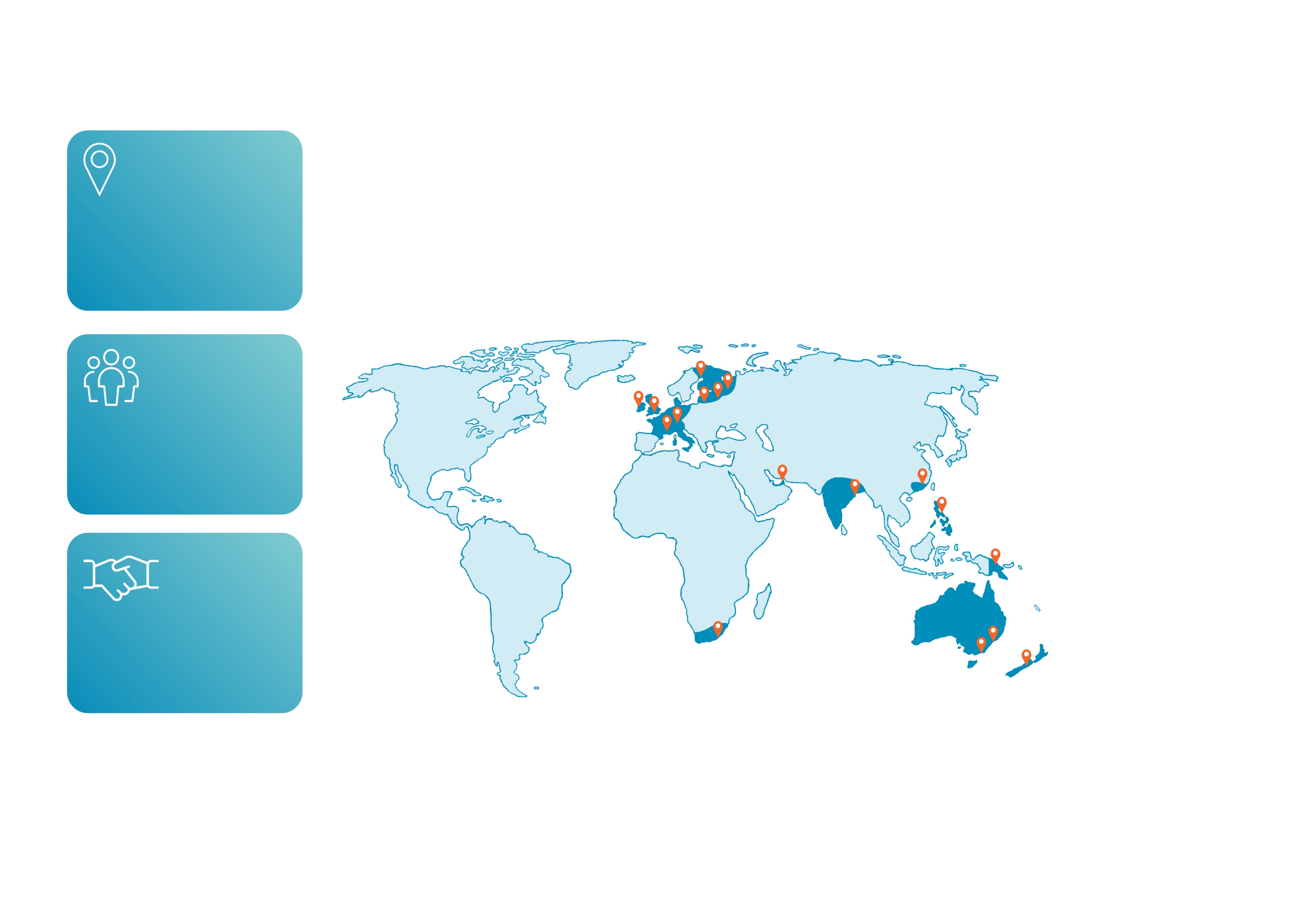 Largest global
share registrar
1m+ global
employees
100m+
customers
500+ share plans managed
Servicing over 100m customers globally
For 200+ clients globally
Working with 40%
of listed companies, supporting over 35m shareholders and 1/3
of the FTSE 250
Supported with their share plan investments
17
Jurisdictions globally
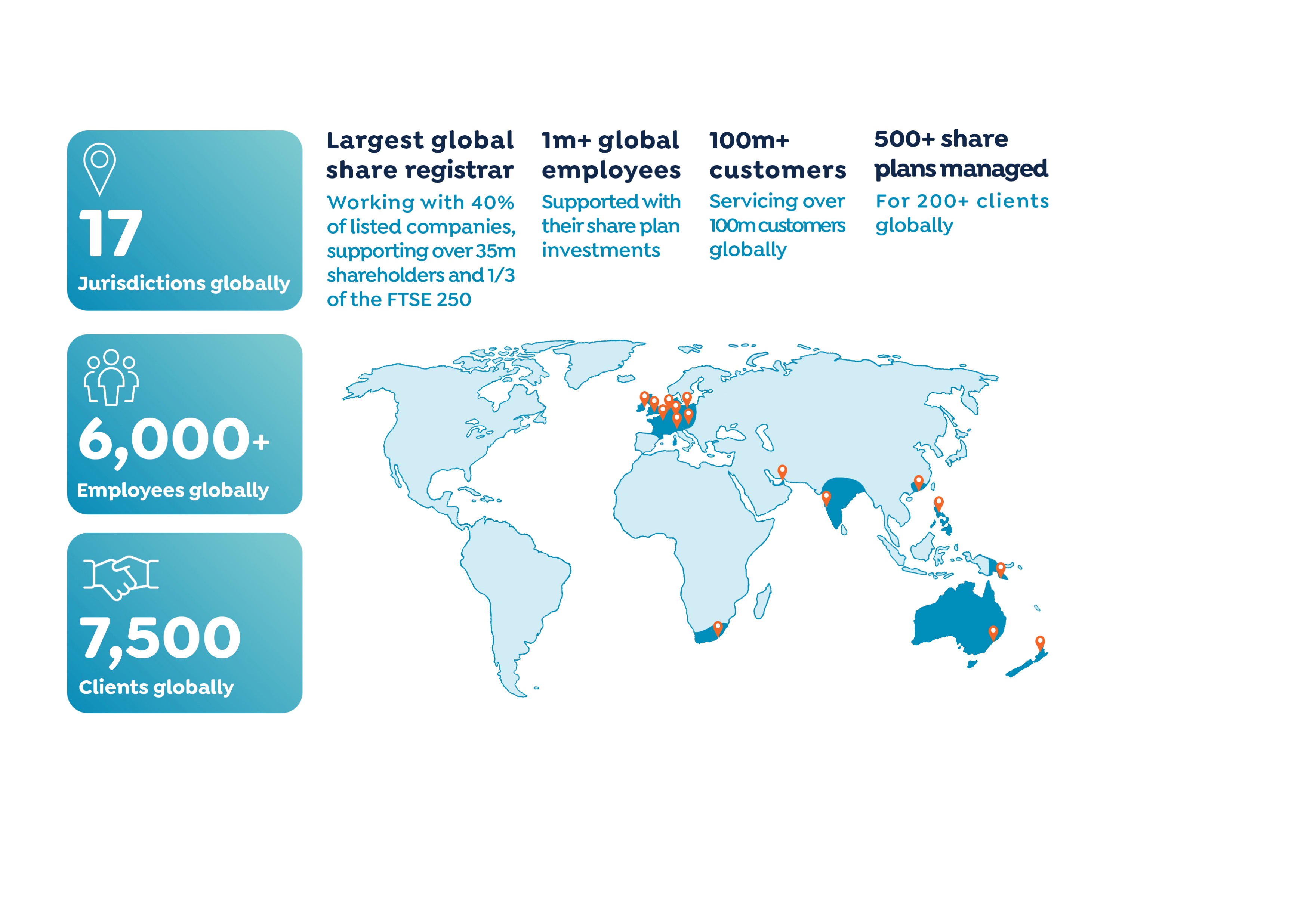 6,000
Employees globally
+
7,500
Clients globally